ReactOS: Опыт краудсорсинга и краудфандинга в импортозамещении операционных систем
Брагин А.В., Речицкий А.С.
О докладчике
Алексей Брагин, aleksey@reactos.org
Активный участник СПО с 2000 г.
10+ лет разработки и руководства ReactOS
Разносторонние интересы
Программирование
Бизнес
Финансы
Управление
Наука
Соавтор доклада – Александр Речицкий
Активный участник СПО с 2010 года
Сфера интересов – PR, маркетинг
О докладчике
Координатор проекта ReactOS
Преподаватель в МГТУ им. Н.Э.Баумана
Научный руководитель НИРС
Участник рабочей группы по ОС МинСвязи
Член комиссии по модернизации Научного совета РАН по проблемам европейской интеграции и модернизации
Краудсорсинг и СПО
Краудсорсинг – процесс получения услуг, идей или контента от большой группы людей (онлайн-сообщества), а не от сотрудников
Потребитель вносит свой вклад только из интереса увидеть успех всего проекта
Разница между СПО и краудсорсингом
В СПО контрибьюторы – совладельцы
Краудсорсинг – вклад ни к чему не обязывает
Краудсорсинг без СПО
Яркий пример краудсорсинга без СПО – карты Яндекс
Пользователи сами создают «Народную Карту»
Но созданные карты пользователям не принадлежат!
Яндекс сам решает, что показывать, как показывать, и что делать с этими картами
Краудфандинг и СПО
Краудфандинг – «народное финансирование»
Коллективное сотрудничество людей, добровольно объединяющих свои деньги, чтобы поддержать усилия других людей/организаций
Одна из целей – создание СПО
Взамен не получают долей или акций
Пример - ReactOS
В мире СПО всё это давно известно
Но появились новые механизмы
Kickstarter
Indiegogo
ReactOS принимает пожертвования давно
Использование Indiegogo принесло не только более $20k…
но и обратную связь от пользователей проекта!
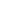 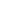 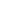 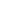 Конфликты в команде
СПО проекты, как правило, интернациональны
Разные нации – разные традиции, история
СПО не только объединяет, но…
Разные нации плохо ладят (Англия/Франция…)
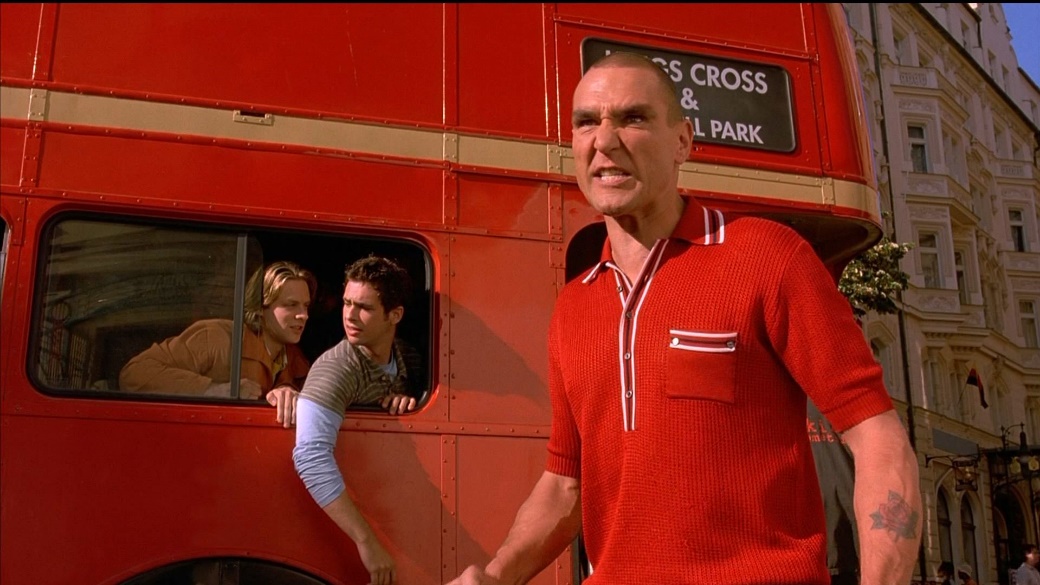 Проблемы взаимодействия
Если проект на самом деле международный
И присутствует в 24 часовых поясах и всех странах мира, то…
Количество дней в году с max КПД << 365
У одной группы один праздник, у другой – другой
Религия, политика остаются всё же вне СПО
Сообщество СПО проекта
Людей с радикальными взглядами больше
Идеалисты, фаталисты, параноики
Криптоанархисты
Сродни спортивным фанатам
Без сообщества проект лишён смысла
Но бывает, что «лучше бы промолчали»

Ещё разные типы конфликтов
Решать так, чтобы никто не «хлопнул дверью»
Не всегда получается!
Поддержка СПО
Две фазы развития открытых проектов
Поддерживаемые только сообществом
Поддерживаемые коммерческой компанией
Пример
Linux, Wine (уже) находятся во 2ой фазе
ReactOS (пока) находится в 1ой фазе
Залог успешности проекта и переход 1->2:
Рост числа контрибьюторов, а не пользователей
В краудсорсинге контрибьюторы делают продукт в первую очередь для себя
Лидерство в открытых проектах
Меритократия
руководят наиболее способные
«заслуженная власть»
Руководитель в открытом проекте
Больше всего делает
Более компетентен
Ошибка выжившего в СПО
Survivorship bias: по одной группе отбора – много данных, а по другой – мало
Модифицируем гипотезу для СПО
1 группа: никогда не использовала проект
2 группа: пользователи проекта
Группа 1 – критикует и даёт советы
«Я буду пользоваться, если добавите А и Б»
Группа 2 – критикует и даёт советы
«Будет лучше, если добавите В и уберёте Г»
Ошибка – слушать группу 1. Они «выжившие»
IGG-кампания ReactOS: обратная связь от группы 2!
ReactOS – “открытый Windows”
ReactOS – открытая ОС на основе архитектуры Windows NT
Написана «с нуля» (не Linux, не BSD)
Международная команда
Взаимодействие с другими проектами
Wine, FreeType, libxml, libpng, bzlib, …
Captive NTFS, NDIS Wrapper, LinuxBIOS, MinGW, KQemu, …
ReactOS: Инфраструктура & Сообщество
ReactOS – это не только технология
Это ещё и собственная инфраструктура
Система управления версиями – SVN
Отслеживание ошибок и планирование – JIRA
Автоматизированное тестирование
Интегрированный веб-сайт
С 2012 активно занимаемся учебной и научной работой в России и за рубежом
Учебная работа
Курс лекций «Операционные системы» в МГТУ им. Н.Э. Баумана
Теоретический курс – абстрагирован от конкретных ОС
Практические занятия выполняются с использованием двух открытых ОС
ReactOS
NetBSD
Научная работа в МГТУ им. Н.Э. Баумана
Лаборатория на кафедре ИУ9
Научная работа студентов по направлениям
Виртуализация
Операционные системы
Осуществляется совместно с
разработчиками ReactOS
инженерами Parallels
и другими компаниями
Вопросы и предложения